The Bosnian War
War and conflict in modern history
Bosnian War
Date	1 April 1992 – 14 December
Location	Bosnia and Herzegovina

The war was complex: characterized by bitter ethnic conflicts among the peoples of the former Yugoslavia, mostly between Serbs on the one side and Croats and Bosniaks on the other; but also between Bosniaks and Croats in Bosnia.
Following the declaration of independence, Bosnian Serb forces, supported by the Serbian government of Slobodan Milošević and the Yugoslav People's Army (JNA) attacked the Republic of Bosnia and Herzegovina in order to secure Serbian territory and war soon broke out across Bosnia, accompanied by the ethnic cleansing of the Bosniak population, especially in Eastern Bosnia.
The Siege of Sarajevo
Is the longest siege of a capital city in the history of modern warfare . The siege lasted three times longer than the Siege of Stalingrad and a year longer than the Siege of Leningrad. (from 5 April 1992 to 29 February 1996 during the Bosnian War.
Sarajevo siege life, winter of 1992-1993.
Cutting branches from Sarajevo's trees -- often at risk of being sniped -- as fuel for stoves to heat water and provide occasional meager warmth. Winter brought freezing indoor temperatures, often even colder than outside.
Miss Sarajevo
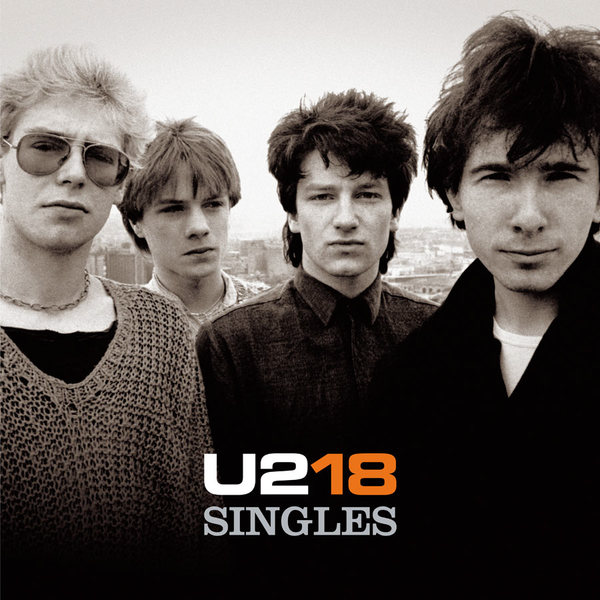 U2's Miss Sarajevo is among the best known pieces of music about the war in Bosnia. The song features Bono and Luciano Pavarotti, and is a song that Bono cites as his favourite.
Dayton. Agreement
The war ended with the signing of the Dayton Agreement on the 14 December 1995 in Paris, with the formation of Republika Srpska as an entity within Bosnia and Herzegovina being the resolution for Bosnian Serb demands.
External links
http://en.wikipedia.org/wiki/Bosnian_War